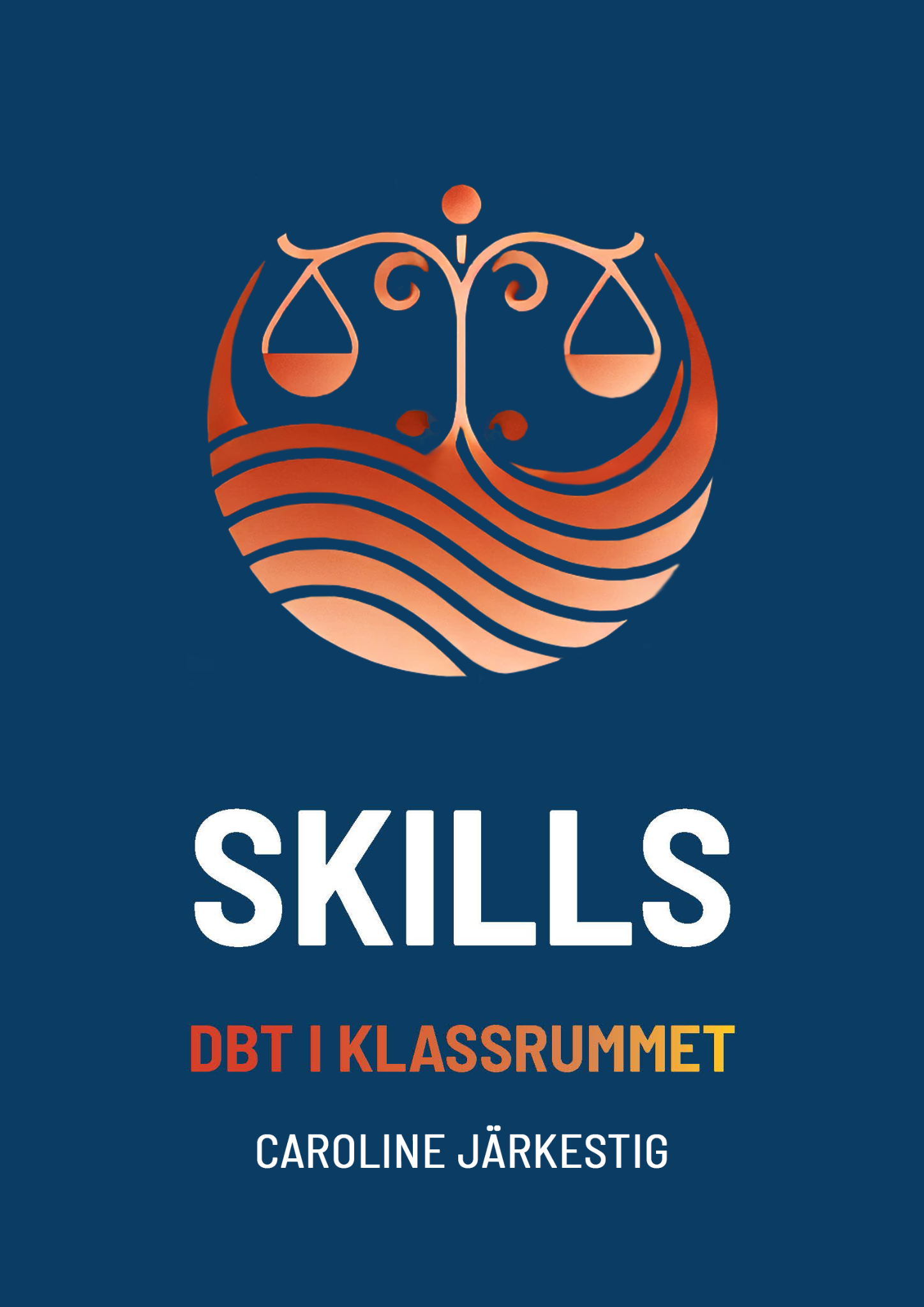 SKILLS
Tillfälle 1
1
Vad ska vi göra idag?
presentation av oss, innehåll och struktur

varför är färdigheter hjälpsamma

övningar
2
Övning - presentation
3
Vad kommer läras ut?De fyra grundpelarna
Stå ut färdigheter
Känsloreglering
Medveten Närvaro
Relationer
4
Struktur på varje tillfälle
Medveten Närvaro övning - landa i rummet, öva

Genomgång av hemuppgift - diskussion 

Temat för veckan - film, musik, övning, diskussion etc

Ny hemuppgift
5
Övning - Snabbscanning
Din uppgift?
6
Varför kan det vara bra att lära sig färdigheter?
7
Kedjeanalys visar färdighetsbrister
Sårbarhet: inte ätit, sovit dåligt, förkyld
Hoppar direkt dit
Dömande Tankar: jag är värdelös,
j..la lärare som tjallar till rektorn
Trigger: blir kallad till samtal med rektorn
Problem-
beteende:
går ej på mötet, ännu sämre närvaro
Sekundär känsla: Skam, ilska
Dömande tankar: 
jag har gjort ngt fel, det är så typiskt mig
rektorn är inte klok,  ingen rektor ska få bestämma över mig
Tillfällig lättnad
8
Använda sina färdigheter
Sårbarhet: inte ätit, sovit dåligt, förkyld
Dömande Tankar: jag är värdelös. j..la lärare som tjallar
Sekundär känsla: Skam, ilska
Trigger: kallad till möte med rektorn
Primär känsla: rädsla
Problembeteende:
kommer inte till mötet
Dömande tankar:jag har gjort ngt fel, det är så typiskt mig
rektorn är inte klok, ingen ska få bestämma över mig
Tillfällig lättnad
Observera och beskriva
Tillåta den primära känslan
Göra tvärtemot känslan
Självvalidera
Acceptera att jag blir orolig
Lättnad
Känsloreglering
9
Vad förväntas av oss?
aktivt deltagande under träffarna så gott man kan

Öva hemma

Ha en villighet - uppmärksamma när villigheten blir lite mindre
10
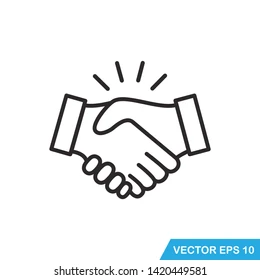 Vad gäller i rummet?


Kom varje lektion. Kom i tid. Meddela om du blir sen eller är sjuk. 

Prata snällt med varandra. 

Det vi säger i rummet stannar i rummet. 

Vi kommer att lära oss färdigheter för att ta hand om oss själva. Ni behöver vara aktiva på lektionen för att lära er det.
11
Medveten närvaro
Ett sätt att väcka dina sinnen - inte avslappning

ökar din koncentration - möjlighet att välja var jag ska ha fokus

uppmärksamma viktiga signaler från kroppen eller från känslor

stå ut med smärta, minska ångest och depression

ökad medvetenhet ger mig kontroll

mvn krävs för att jag ska kunna använda de andra färdigheterna
12
Övning
13
Hemuppgift
Stanna upp en gång per dag och bara fokusera på ditt andetag en liten stund
14